15-122: Principles of Imperative Computation
Lecture 17: AVL Trees

March 15, 2023
Today…
Last lecture:
Recap: Generic libraries 
Binary Search Trees (BSTs)

Today’s lecture:
AVL Trees

Announcements:
Programming assignment 7 is due tomorrow by 9PM 
Midterm 2 is on Thursday, March 30
1
Cost of the BST Operations
2
Our Goal
Develop a data structure that has guaranteed O(log n) worst-case complexity for lookup, insert and find_min
Always!








Do binary search trees achieve this?
BST?
3
Complexity
Do lookup, insert and find_min have O(log n) complexity?
Yes, in the below tree






But we are interested in the worst-case complexity

Do lookup, insert and find_min have O(log n) complexity for every BST?
12
4
42
0
7
22
65
-2
19
4
Complexity
Consider this sequence of insertions into an initially empty BST







If the insertion sequence is sorted, lookup costs O(n)
10
insert 10
insert 20
insert 30
insert 40
insert 50
insert 60
Lookup(70)
20
The tree has degenerated
into a linked list!
30
40
To lookup 70, we have togo through all the nodes.This is O(n)
50
60
Inserting 70 would also cost O(n)
Exercise: Find a sequencethat yields O(n) cost for find_min
5
Back to Square One
Develop a data structure that has guaranteed O(log n) worst-case complexity for lookup, insert and find_min
Always!








BSTs are not the data structure we were looking for
What else?
Somethingelse …
6
Balanced Trees
7
An Equivalent Tree
10
Is there a BST with the same elements that yields O(log n) cost?


How about the following one?





It contains the same elements
It is sorted
But the nodes are arranged differently
20
30
40
50
60
40
20
50
10
30
60
8
Reframing the Problem
Depending on the tree, BST lookup can cost
O(log n)
Or O(n)

Is there something that remains the same cost-wise?
Can we come up with a cost parameter that gives the same complexity for every case?
The cost of lookup is determined byhow far down the tree we need to go
If the key is in the tree, the worst caseis when it is in a leaf
If it is not in the tree, we have to reacha leaf to say so
The number of nodes on the longest path from the root to a leaf is called the height of the tree
A path from theroot to a leaf
9
Reframing the Problem
lookup for a tree of height h has complexity O(h)
Always!
Same for insert and find_min

But …
h can be in O(n) or in O(log n)
Where n is the number of nodes in the tree
h
10
What is The Height of a Tree?
It the length of the longest path from the root to a leaf

Let’s define it mathematically
height(     EMPTY       )	=  0



height                           	=  1 + max  height             , height
height(     EMPTY       )	=  0
TR
TL
TL
TR
This is arecursive definition
This is arecursive definition
11
Balanced Trees
A tree is balanced if h  O(log n)
Where h is its height and n is the number of nodes








On a balanced tree, lookup, insert and find_min cost O(log n)
h
10
20
30
Not balanced
40
Balanced
50
Well, kind of:We can’t talk aboutasymptotic complexityon a single instance
60
40
20
50
10
30
60
12
Self-balancing Trees
New Goal:
Make sure that a tree remains balanced as we insert new nodes


Trees with this property are called self-balancing
There are lots of them
AVL trees
Red-black trees
Splay trees
B-trees
…
And continues to be a valid BST
We will study this one
Why so many?
There are many ways to guarantee that the tree remains balanced after each insertion
Some of these tree types have other properties of interest
13
Self-balancing Trees
“The tree stays balanced after each insertion” is too vague
h  O(log n) is an asymptotic behavior
We can’t check it on any given tree

Recall the definition

We can fit any given h by
Picking a bigger n0
Picking a bigger c



More fundamentally, h needs to be a function in h  O(log n)
height
log n
n0
n
h
c log n
 c
We can’t say a giventree is not balanced
14
Self-balancing Trees
“The tree stays balanced after each insertion” is too vague
h  O(log n) is an asymptotic behavior
We can’t check it on any given tree

We want algorithmically-checkable constraints that
Guarantee that h  O(log n)
Are cheap to maintain
At most O(log n)

We do so by imposing an additional representation invariants on trees
On top of the ordering invariant
This balance invariant, when valid, ensures that h  O(log n)
Specifically, we can’t say agiven tree is not balanced
15
A Bad Balance Invariant
Require that
(The tree be a BST)
All the paths from the root to a leafhave height either h or h-1
The leaves at height h be on theleft-hand side of the tree

Does it satisfy our requirements?
Guarantees that h  O(log n)
Definitely!
Cheap to maintain — at most O(log n)
Let’s see
h-1
h
The tree is perfectlybalanced except possiblyon the last level

16
A Bad Balance Invariant
Does it satisfy our requirements?
Guarantees that h  O(log n)



Let’sinsert 5 inthis tree

We changed all the pointers to maintain the balance invariant!
O(n)

Cheap to maintain — at most O(log n)

h-1
h
It is sorted
The shape is right
insert 5
40
40
30

20
10
50
50
10
5
30
20
17
AVL Trees
18
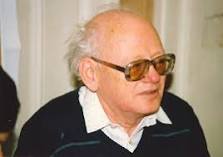 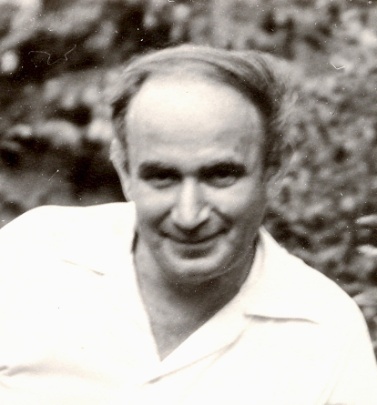 AVL Trees
Adelson-Velsky
Landis
The first self-balancing trees (1962)


Height invariant
At every node, the heights of the left and right subtreesdiffer by at most 1

An AVL tree satisfies two invariants
The ordering invariant
The height invariant
That’s what the balance invariantof AVL trees is called
19
The Invariants of AVL Trees
At any node, there are 3 possibilities
Height invariant
Height invariant
Height invariant
x
x
x
TL
TR
TL
TR
TL
TR
TL  <  x  <  TR
TL  <  x  <  TR
TL  <  x  <  TR
h
h
h-1
h
h
h-1
Ordering invariant
Ordering invariant
Ordering invariant
20
Is this an AVL Tree?
10
5
15

Is it sorted?
Do the heights of the two subtreesof every node differ by at most 1?

YES
21
Is this an AVL Tree?
10
5
15
20

Is it sorted?
Do the heights of the two subtreesof every node differ by at most 1?

YES
22
Is this an AVL Tree?
10
15
5
15
7
20
25

Is it sorted?
Do the heights of the two subtreesof every node differ by at most 1?
It doesn’t hold at node 15

We say there is a violation at node 15

NO
23
Is this an AVL Tree?
10
5
15
7
13
20
25

Is it sorted?
Do the heights of the two subtreesof every node differ by at most 1?

YES
24
Is this an AVL Tree?
10
10
5
15
15
7
13
20
17
25
30

Is it sorted?
Do the heights of the two subtreesof every node differ by at most 1?
There are violations at nodes 10 and 15

NO
25
Rotations
26
Insertion Strategy
Insert the new node as in a BST
This preserves the ordering invariant
But it may break the height invariant

Fix any height invariant violation
Fix the lowest violation
This will take care of all other violations

This is a common approach
Of two invariants, preserve one and temporarily break the other
Then, patch the broken invariant
Cheaply
We will see why later
27
Example 1
10
10
10
10
15
Fix
insert 20
10
20
15
15
20
Inserting 20 as in a BSTcauses a violationat node 10
This is the only treewith these elementsthat satisfies boththe ordering andthe height invariants
28
Example 2
10
10
10
10
Fix
?
insert 25
5
15
5
15
13
20
13
20
25
Inserting 25 as in a BSTcauses a violationat node 10
There are a lot of AVL treeswith these elements:Which one to pick?
29
Example 1 Revisited
10
10
10
15
20
If this example was part of a bigger tree, what would it look like?
10
15
Fix
10
20
15
C
A
C
20
A
B
B
This is where the subtreesA, B and C must go topreserve the ordering invariant
30
Example 2 Revisited
10
10
insert 25
A
5
15
A
5
15
B
13
C
20
B
13
C
20
25
Fix
15
C
10
20
A
5
B
13
25
31
Example 2 Revisited
10
10
insert 25
5
15
5
15
13
20
13
20
25
Fix
15
Same thing withouthighlighting the subtrees
Same thing withouthighlighting the trees
Same thing withouthighlighting the trees
10
20
5
13
25
32
Left Rotation
This transformation is called a left rotation








Note that it maintains the ordering invariant

We do a left rotation when C has become too tall after an insertion
x
y
left rotation
y
x
A
C
B
C
A
B
A  <  x  <  B  <  y  <  C
A  <  x  <  B  <  y  <  C
33
Right Rotation
The symmetric situation is called a right rotation








It too maintains the ordering invariant

We do a right rotation when A has become too tall after an insertion
y
x
right rotation
x
y
C
A
A
B
B
C
A  <  x  <  B  <  y  <  C
A  <  x  <  B  <  y  <  C
34
Single Rotations Summary
Right and left rotations are single rotations








They maintain the ordering invariant

We do one of them when
The lowest violation is at the root
One of the outer subtrees has become too tall
y
x
right on y
x
y
C
A
left on x
A
B
B
C
A  <  x  <  B  <  y  <  C
A  <  x  <  B  <  y  <  C
That’s either y or x
That’s either A or Crespectively
35
Example 3
10
10
10
10
13
15
15
Fix
insert 13
10
15
13
This is the only treewith these elementsthat satisfies boththe ordering andthe height invariants
Inserting 13 as in a BSTcauses a violationat node 10
The fix is not a single rotation at 10
36
Double Rotations
We can generalize this example to the case where the nodes have subtrees








This is called a double rotation
Specifically a right-left double rotation
10
15
10
13
13
right-left rotation
10
15
A
A
B
D
C
D
B
C
This is where the subtreesA, B, C and D must go topreserve the ordering invariant
37
Right-left Double Rotation
Here’s the general pattern









We do this double rotation when thesubtree rooted at y has become tootall after an insertion
x
y
right-left rotation
z
x
z
A
D
A
B
y
C
D
B
C
A < x < B < y < C < z < D
A < x < B < y < C < z < D
The ordering invariantis maintained
38
Left-right Double Rotation
The symmetric transformation is a left-right double rotation








We do this double rotation when thesubtree rooted at y has become tootall after an insertion
z
y
left-right rotation
x
x
z
D
A
A
B
y
C
D
B
C
A < x < B < y < C < z < D
A < x < B < y < C < z < D
The ordering invariantis maintained
39
Double Rotations Summary
Double rotations maintain the ordering invariant

We do one of them when
The lowest violation is at the root
One of the inner subtrees has become too tall
z
y
x
right-leftat x
left-rightat z
x
x
z
z
D
A
A
A
B
D
y
C
y
D
B
C
B
C
A < x < B < y < C < z < D
A < x < B < y < C < z < D
A < x < B < y < C < z < D
That’s either z or x
That’s the subtreerooted at y
40
Why is it Called a Double Rotation?
10
10
10
13
15
15
insert 13
10
15
13
right at 15
left at 10
We can view a double rotation as a sequence of two single rotations
This is convenient when implementing AVL trees
10
13
15
41
AVL Rotation When-to
x
here
here
here
here
If the insertionthat caused the lowestviolation       happened …
x
rightsinglerotationat x
left/rightdoublerotationat x
right/leftdoublerotationat x
leftsinglerotationat x
… then do a …
Self-balancing Requirements
Does the height constraint satisfy our requirements?
It guarantees that h  O(log n)

It is cheap to maintain — at most O(log n)
Each type of rotation costs O(1)
At most one rotation is needed for each insertion
	So, maintaining the height invariant costs O(1)

We will see why next

43
Height Analysis
44
Insertion into an AVL Tree
Assume we are inserting a nodeinto an AVL tree of height h

One of two things can happen:
This causes a height violation
We fix it with a rotation
The resulting tree is a valid AVL tree
The fixed tree still has height h
The tree does not grow

This does not cause a violation
The resulting tree has height h or h+1
The tree may grow only when there isno violation
h
Fix
Let’sseewhy
Let’sseewhy
h
h or h+1
45
Fixing the Lowest Violation
Assume an insertioncauses a violation
Possibly more than one


We will focus on the subtree under the lowest violation
We will find that fixing ityields a subtree with thesame height h as theoriginal subtree
This necessarily resolvesall violations above it
Because the height of this subtree has not changed
If it satisfied the height invariant for the nodes above it before,it still satisfies it after
Fix
Let’s expand the subtree T
T
Fix
h
h
Fixing the lowest violationfixes the whole tree
46
The Lowest Violation
T
Let’s expand the subtree T
T cannot be empty
The new node can be inserted in T’s left, TL, or right, TR, subtree 

Let’s consider insertion in TR





To have a violation
TR must be taller than TL
h-1 vs. h-2
TR must have grown after the insertion
From h-1 to h
No violation possible
Insertion in TL is symmetric
Let’s expand the right subtree TR
h
h+1
TR
T’R
TL
TL
h-2
h-2
h-1
h
The right subtreehas become too tall
47
The Lowest Violation
Let’s expand the right subtree TR
TR cannot be empty

The new node can be inserted in TR’s left (i.e., inner), Ti, or right (i.e., outer), To, subtree





Let’s examine each case in turn, starting with the outer
TR
Insertion in the outer subtree To
Noviolationpossible
h
Ti
To
h-2
h-1
TR
h+1
h+1
To
Ti
h-2
h-2
h
h
Insertion in the Outer
Insertion in the Inner
48
Insertion in the Outer Subtree
How tall were Ti and To?





ho = h-2
To needs to be as tall as possible to cause the violation

hi = ho = h-2
hi may be either h-2 or h-3
But if hi was h-3, the lowest violation would be here
Insertion in the outer subtree To
h
h+1
Ti
Ti
To
h-2
h-2
h
h-1
ho+1
hi
hi
ho
To
Ti and To had the same height
49
Insertion in the Outer Subtree
Ti and To had height h-2





This is the situation where we do asingle left rotation



Is this an AVL tree?
h+1
h
TL
TL
Ti
T'o
Ti
To
h-2
h-2
h
h-1
h-2
h-2
h-2
h-1
leftrotation
To
T'o
TL
Ti
h-2
h-1
h-2
50
Insertion in the Outer Subtree
Is this an AVL tree?






BST insertion and left rotation maintained the ordering invariant
TL, Ti and T'o are AVL trees
Because x was the lowest violation
TL–x–Ti is an AVL tree of height h-1
Because both TL and Ti have height h-2
(TL–x–Ti)–y–T'o is an AVL tree of height h
Because T'o also has height h-1
x
y
y
leftrotation
x
h
h+1
TL
T'o
Ti
T'o
h-2
h-1
h
TL
Ti
h-2
h-1
h-2
h-1
h-2
TL  <  x  < Ti  <  y  < T'o
TL  <  x  < Ti  <  y  < T'o
To
The height invariantis restored

51
Insertion in the Inner Subtree
Ti
How tall were Ti and To?





hi = h-2
Ti needs to be as tall as possible to cause the violation

ho = hi = h-2
ho may be either h-2 or h-3
But if ho was h-3, the lowest violation would be here
Insertion in the Inner subtree Ti
h+1
h
To
Ti
To
h-2
h-2
h
h-1
ho
hi+1
hi
ho
Ti and To had the same height
52
Insertion in the Inner Subtree
Ti
Ti and To had height h-2





T'i contains at least the inserted node
Let’s expand it
T1 and T2 have height h-2 or h-3
One of them has height h-2
The inserted node could be
The root – if T1 and T2 are empty
In T1
In T2
h+1
h
TL
TL
T'i
To
Ti
To
h-2
h-2
h
h-1
h-1
h-2
h-2
h-2
T'i
T1
T2
h-1
could be anywhere
53
Insertion in the Inner Subtree
Ti
This is the situation where we do aright/left rotation




Is this an AVL tree?
h+1
h
TL
TL
To
Ti
To
h-2
h-2
h
h-1
h-1
h-2
h-2
h-2
T1
T2
doublerotation
TL
T1
T2
To
h-2
h-2
height h-2 or h-3
height h-2 or h-3
54
Insertion in the Inner Subtree
Ti
Is this an AVL tree?






BST insertion and the double rotation maintained the ordering invariant
x
y
z
x
z
h+1
h
doublerotation
y
TL
h-1
h-1
To
h-2
h
TL
T1
T2
To
h-1
h-2
h-2
T1
T2
h-2
TL < x < T1 < y < T2 < z < To
TL < x < T1 < y < T2 < z < To
55
Insertion in the Inner Subtree
Ti
Is this an AVL tree?





TL, T1, T2 and To are AVL trees
Because x was the lowest violation
TL–x–T1 is an AVL tree of height h-1
Because TL has height h-2 and
T1 has height either h-2 or h-3
T2–z–To is an AVL tree of height h-1
Because T2 has height either h-2 or h-3 and
To has height h-2
(TL–x–Ti)–y–(T2–z–To) is an AVL tree of height h
x
y
z
x
z
h+1
h
doublerotation
y
TL
h-1
h-1
To
h-2
h
TL
T1
T2
To
h-1
h-2
h-2
T1
T2
h-2
The height invariantis restored

56
Summary
When inserting into an AVL tree of height h
If there is no violation, the tree height remains h or grows to h+1
If there is a violation, the tree height remains h

To fix a violation
Perform a rotation on the lowest violation
A single rotation if the node was inserted in its outer subtree
A double rotation if the node was inserted in its inner subtree

One rotation fixes the whole tree
The resulting tree is again an AVL tree
lookup, insert and find_min cost O(log n) in it
Where n is the number of nodes
57
Implementation
58
The AVL Dictionary Interface
This is exactly the same interface we had for BST dictionaries
The client can’t tell the difference









We modify the BST implementation to use AVL trees
Except that it’s much faster
Library Interface
// typedef ______* dict_t;

dict_t  dict_new()
  /*@ensures \result != NULL;	@*/ ;

entry dict_lookup(dict_t D, key k)
  /*@requires D != NULL;	@*/
  /*@ensures \result == NULL
                   || key_compare(entry_key(\result), k) == 0;	@*/ ;

void dict_insert(dict_t D, entry e)
  /*@requires D != NULL && e != NULL;	@*/
  /*@ensures dict_lookup(D, entry_key(e)) == e;	@*/ ;

entry dict_min(dict_t D,)
  /*@requires D != NULL;	@*/ ;
Client Interface
// typedef ______* entry;
// typedef ______ key;

key entry_key(entry  e)
  /*@requires e != NULL;	@*/ ;

bool key_compare(key k1, key k2) ;
59
The AVL Dictionary Implementation
We make surgical changes to the BST dictionary implementation
Because AVL trees are BSTsand the BST implementation mostly works

Specifically, 
We extend the representation invariant to account the height invariant of AVL trees
insert now needs to perform rotations to rebalance the tree when needed
lookup and find_min remains unchanged
Because an AVL tree is a special case of a BST
3
2
1
Order inwhich we willexamine them
60
1
avl_lookup
The implementation remains unchanged
But we rename all the …bst… functions …avl…




If T is an AVL treewith n nodes, then
it has height O(log n)
so avl_lookup costs O(log n)

find_min stays the same too
It now costs O(log n)
entry avl_lookup(tree* T, key k)
//@requires is_avl(T);
//@ensures \result == NULL
                || key_compare(entry_key(\result), k) == 0;
{
  // Code for empty tree
  if (T == NULL) return NULL;

  // Code for non-empty tree
  int cmp = key_compare(k, entry_key(T->data));
  if (cmp == 0) return T->data;
  if (cmp < 0) return avl_lookup(T->left, k);
  //@assert cmp > 0;
  return avl_lookup(T->right, k);
}
We will implement it later
EMPTY
61
2
Inserting into an AVL Tree
After each recursive call, we rebalance the tree
rebalance_left after an insertion in the left subtree
rebalance_right after an insertion in the right subtree
This guarantees we fix the lowest violation

For insert to cost O(log n)
rebalance_left/right must cost O(1)
tree* avl_insert(tree* T, entry e)
//@requires is_avl(T) && e != NULL;
//@ensures is_avl(\result) && \result != NULL;
//@ensures avl_lookup(\result, entry_key(e)) == e;
{
  // Code for empty tree
  if (T == NULL) return leaf(e);

  // Code for non-empty tree
  int cmp = key_compare(entry_key(e), entry_key(T->data));
  if (cmp == 0) T->data = e;
  else if (cmp < 0) {
     T->left = avl_insert(T->left, e);
     T = rebalance_left(T);
  else { //@assert cmp > 0;
     T->right = avl_insert(T->right, e);
     T = rebalance_right(T);
  }
  return T;
}
The tree layoutdoes not change
added
added
Let’s look at one of them
62
rebalance_right
We call it right after an insertion in the right subtree









rebalance_right must have cost O(1)
The insertion was in T->right
tree* rebalance_right(tree* T)
//@requires T != NULL && T->right != NULL;
{
  if (height(T->right) - height(T->left) == 2) {   // violation!
    if (height(T->right->right) > height(T->right->left)) {
      // Single rotation
      T = rotate_left(T);
    } else
    { //@assert height(T->right->left) > height(T->right->right);
      // Double rotation
      T->right = rotate_right(T->right);
      T = rotate_left(T);
    }
  }
   return T;
}
The heightinvariantdoesn’t hold
The insertion was in the outer subtree
we perform a single rotation
The insertion was in the inner subtree
we perform a double rotation
Just return Tif it holds
63
rebalance_right
We use the height of various subtrees to determine
If there is a violation
If the insertion happened in the inner or outer subtree








rebalance_right must have cost O(1)
So height, rotate_left and rotate_right must cost O(1)
tree* rebalance_right(tree* T)
//@requires T != NULL && T->right != NULL;
{
  if (height(T->right) - height(T->left) == 2) {   // violation!
    if (height(T->right->right) > height(T->right->left)) {
      // Single rotation
      T = rotate_left(T);
    } else
    { //@assert height(T->right->left) > height(T->right->right);
      // Double rotation
      T->right = rotate_right(T->right);
      T = rotate_left(T);
    }
  }
   return T;
}
The heightinvariantdoesn’t hold
The insertion was in the outer subtree
The insertion was in the inner subtree
64
height
We can transcribe the mathematical definition






	and get
height(     EMPTY       )	=  0



height                           	=  1 + max  height             , height
TR
TL
TL
TR
int height(tree* T)
//@requires is_tree(T);
//@ensures \result >= 0;
{
  if (T == NULL) return 0;
  return 1 + max(height(T->left), height(T->right));
}
65
height
By transcribing the mathematical definition, we get





If T has n nodes, height(T) costs O(n)
it recursively goes over every node in T

But we need height to cost O(1)
Otherwise insert will cost more than O(log n)

What can we do?
int height(tree* T)
//@requires is_tree(T);
//@ensures \result >= 0;
{
  if (T == NULL) return 0;
  return 1 + max(height(T->left), height(T->right));
}
66
height
Rather than computing the height of atree by traversing it, we can store it
We add a height fieldin each node

Then, the function height simplyreturns the contents of this field
Or 0 if T is NULL
Its cost is now O(1)

This is a space-time tradeoff
We are using a bit of extra spaceto save a lot of time
typedef struct tree_node tree;
struct tree_node {
  tree* left;
  int data;
  tree* right;
  int height;  // >= 0
};

int height(tree* T)
//@requires is_tree(T);
//@ensures \result >= 0;
{
  return T == NULL ? 0 : T->height;
}

Return 0 if T is NULLand T->height otherwise
The new height field in the nodes
Computing the height of the treeover and over
67
Rotations
We implement single rotations by transcribing the figure





by updating two pointers
The cost is O(1)

We implement double rotations as two single rotations
The cost is O(1)

Can it be this simple?
x
y
tree* rotate_left(tree* T)
//@requires T != NULL && T->right != NULL;
{
  tree* temp = T->right;
  T->right = T->right->left;
  temp->left = T;
  return temp;
}
left rotation
y
x
fromrebalance_right
// Double rotation
 T->right = rotate_right(T->right);
 T = rotate_left(T);
68
Rotations
Can it be this simple?





The height fields of nodes x and y are now wrong!
We need to update them
We can do so based on the height of their subtrees

Let’s write a general function:
fix_height costs O(1)
Because height costs O(1)
tree* rotate_left(tree* T)
//@requires T != NULL && T->right != NULL;
{
  tree* temp = T->right;
  T->right = T->right->left;
  temp->left = T;
  return temp;
}
x
y
left rotation
y
x

void fix_height(tree* T)
//@requires is_tree(T) && T != NULL;
{
  int hl = height(T->left);
  int hr = height(T->right);
  T->height = 1 + max(hl, hr);
}
69
Rotations Revisited
We implement single rotations by transcribing the figure






by updating two pointers
	and then fixing the height of the affected nodes

rotate_left costs O(1)
tree* rotate_left(tree* T)
//@requires T != NULL && T->right != NULL;
{
  tree* temp = T->right;
  T->right = T->right->left;
  temp->left = T;
  fix_height(T);
  fix_height(temp);
  return temp;
}
x
y
left rotation
y
x
node x
node y

70
rebalance_right Revisited
We also need to fix the height when there is no violation
tree* rebalance_right(tree* T)
// T must be immediate result of a right-insertion
//@requires T != NULL && T->right != NULL;
{
  if (height(T->right) - height(T->left) == 2) {   // violation!
    if (height(T->right->right) > height(T->right->left)) {
      // Single rotation
      T = rotate_left(T);
    } else {
      //@assert height(T->right->left) > height(T->right->right);
      // Double rotation
      T->right = rotate_right(T->right);
      T = rotate_left(T);
    }
  } else { // No rotation needed, but tree may have grown
    fix_height(T);
  }
   return T;
}
When we handle a violation,the rotations fix the heights
Fixes the heights whenno rotation was performed

71
typedef struct tree_node tree;
struct tree_node {
  tree* left;
  int data;
  tree* right;
  int height;  // >= 0
};
New Leaves
When insertion creates a new leaf,we need to set its height to 1
tree* leaf(entry e)
//@requires e != NULL;
//@ensures is_avl(\result) && \result != NULL;
{
  tree* T = alloc(tree);
  T->data = e;
  T->left = NULL;     // not necessary
  T->right = NULL;   // not necessary
  T->height = 1;
  return T;
}
72
3
Representation Invariants
73
The AVL Representation Invariant
An AVL tree is a BST that satisfies the height invariant
Additionally, the height fields must all contain the true height








We can use them togive precise contractsto all other functions
bool is_specified_height(tree* T)
//@requires is_tree(T);
{
  if (T == NULL) return true;
  return is_specified_height(T->left)      // height(T->left)  is correct
      && is_specified_height(T->right)     // height(T->right) is correct
      && T->height == max(height(T->left),
                          height(T->right)) + 1;   // height(T) is correct
}

bool is_balanced(tree* T)
//@requires is_tree(T);
{
  if (T == NULL) return true;
  return abs(height(T->left) - height(T->right)) <= 1
      && is_balanced(T->left)
      && is_balanced(T->right);
}

bool is_avl(tree* T) {
  return is_tree(T) && is_ordered(T, NULL, NULL)
      && is_specified_height(T)
      && is_balanced(T);
}
Checks that the height fieldin each node containsthe true height of its subtree
Checks the height invariant
The AVL representation invariant
our old is_bst
checks the height
checks the height invariant
74
avl_insert Revisited
We can track the representation invariants at each step of	insertion
tree* avl_insert(tree* T, entry e)
//@requires is_avl(T) && e != NULL;
//@ensures is_avl(\result) && \result != NULL;
//@ensures avl_lookup(\result, entry_key(e)) == e;
{
  // Code for empty tree
  if (T == NULL) return leaf(e);

  // Code for non-empty tree
  //@assert is_avl(T->left) && is_avl(T->right);
  int cmp = key_compare(entry_key(e), entry_key(T->data));
  if (cmp == 0) T->data = e;
  else if (cmp < 0) {
     T->left = avl_insert(T->left, e);
     //@assert is_avl(T->left) && is_avl(T->right);
     T = rebalance_left(T);
      //@assert is_avl(T);
  else { //@assert cmp > 0;
     T->right = avl_insert(T->right, e);
     //@assert is_avl(T->left) && is_avl(T->right);
     T = rebalance_right(T);
      //@assert is_avl(T);
  }
  return T;
}
If T is an AVL tree,its subtrees are too
added
T->left is an AVL tree by thepostcondition of avl_insert
T->right did not change
added
added
rebalance_left restores Tinto a valid AVL tree
added
added
Similar
Similar
Similar

75
rebalance_right Revisited
rebalance_right
Takes a tree whose two subtrees are AVL trees
But itself may not be a valid AVL tree
Return an AVL tree
This is whatwe learnedfrom avl_insert
tree* rebalance_right(tree* T)
// T must be immediate result of a right-insertion
//@requires T != NULL && T->right != NULL;
//@requires is_avl(T->left) && is_avl(T->right);
//@ensures is_avl(\result);
{
  if (height(T->right) - height(T->left) == 2) {   // violation!
    if (height(T->right->right) > height(T->right->left)) {
      // Single rotation
      T = rotate_left(T);
    } else {
      //@assert height(T->right->left) > height(T->right->right);
      // Double rotation
      T->right = rotate_right(T->right);
      T = rotate_left(T);
    }
  } else { // No rotation needed, but tree may have grown
    fix_height(T);
  }
   return T;
}
But T itself may not be an AVL tree
T may not be an AVL tree
T is again an AVL tree
T may not be an AVL tree
T is again an AVL tree
T may not be an AVL tree
T is again an AVL tree

76
Rotations revisited
We expect rotate_left to
Takes a tree whose two subtrees are AVL trees
but itself may not be a valid AVL tree
Return an AVL tree



This would be true if used to implement single rotations only
But we are also using it to implement double rotations
These contracts donot hold in this case
tree* rotate_left(tree* T)
//@requires T != NULL && T->right != NULL;
//@requires is_avl(T->left) &&  is_avl(T->right);
//@ensures is_avl(\result);
{
  tree* temp = T->right;
  T->right = T->right->left;
  temp->left = T;
  fix_height(T);
  fix_height(temp);
  return temp;
}
but T itself may not be an AVL tree
// Double rotation
 T->right = rotate_right(T->right);
 T = rotate_left(T);

77
Rotations revisited
Because we implement double rotations using single rotations, we must deploy weaker contracts
tree* rotate_left(tree* T)
//@requires T != NULL && T->right != NULL;
//@requires is_specified_height(T->left);
//@requires is_specified_height(T->right);
//@ensures is_specified_height(\result);
{
  tree* temp = T->right;
  T->right = T->right->left;
  temp->left = T;
  fix_height(T);
  fix_height(temp);
  return temp;
}
This only says thatthe heights are right

78
typedef struct tree_node tree;
struct tree_node {
  tree* left;
  int data;
  tree* right;
  int height;  // >= 0
};
Maintaining the Height
We can use the same contracts in fix_height
void fix_height(tree* T)
//@requires is_tree(T) && T != NULL;
//@requires is_specified_height(T->left);
//@requires is_specified_height(T->right);
//@ensures is_specified_height(T);
{
  int hl = height(T->left);
  int hr = height(T->right);
  T->height = (hl > hr ? hl+1 : hr+1);
}
Assuming the subtrees have valid height fields,
it will make the height field in the whole tree valid
79